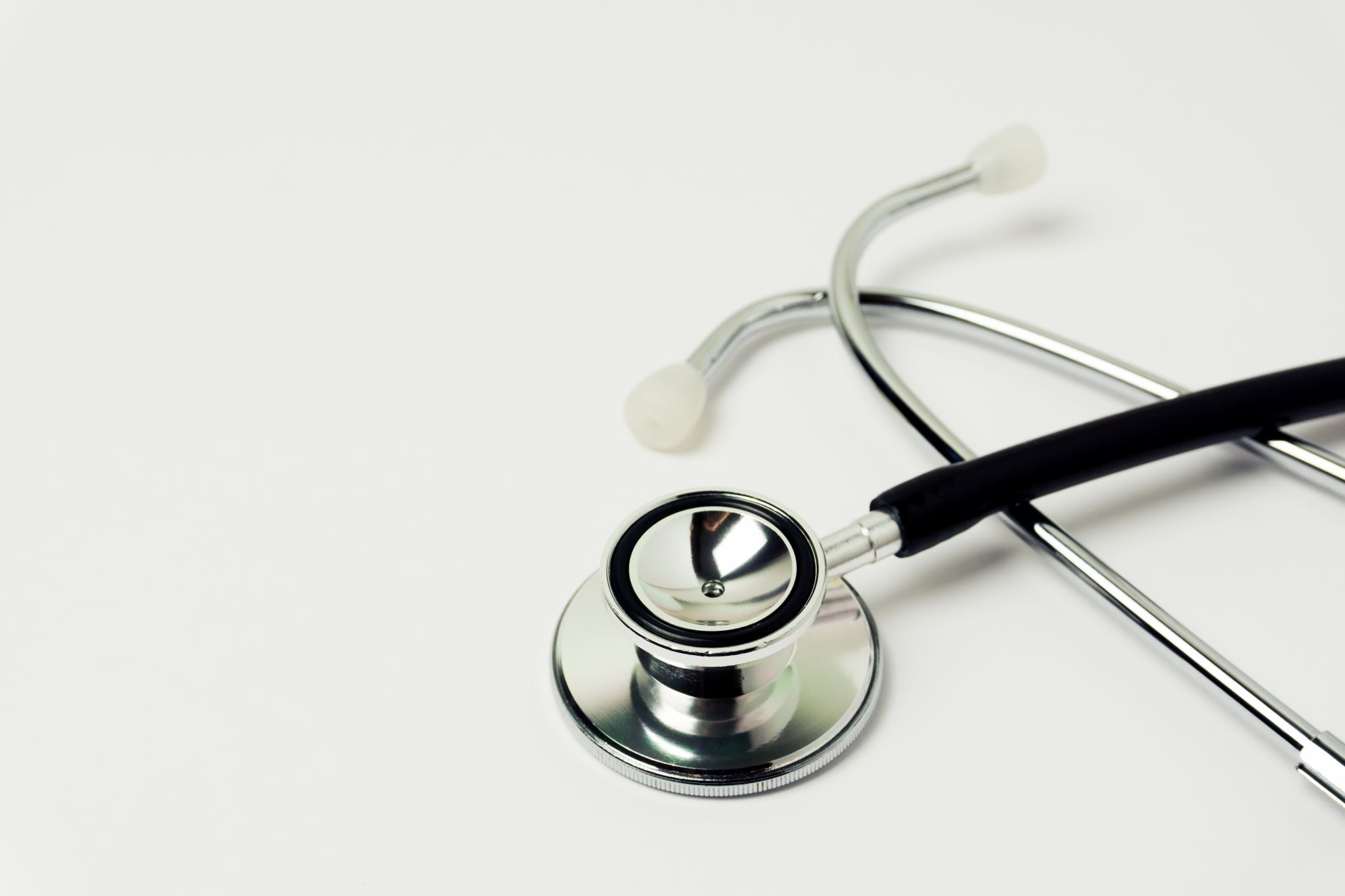 2021 Changes to E&M Office Visits Audit Risk, Financial Impact & Documentation Guidelines
Day Egusquiza, President
AR Systems, Inc. & Patient Financial Navigator Foundation, Inc.
Karen Kvarfordt, RHIA, CCS-P, CCDS
President, DiagnosisPlus, Inc.
1
Hi everybody.  Love being with you in our new virtual world.   Mask on, smiling underneath, staying safe while we all stay connected. Perfect!
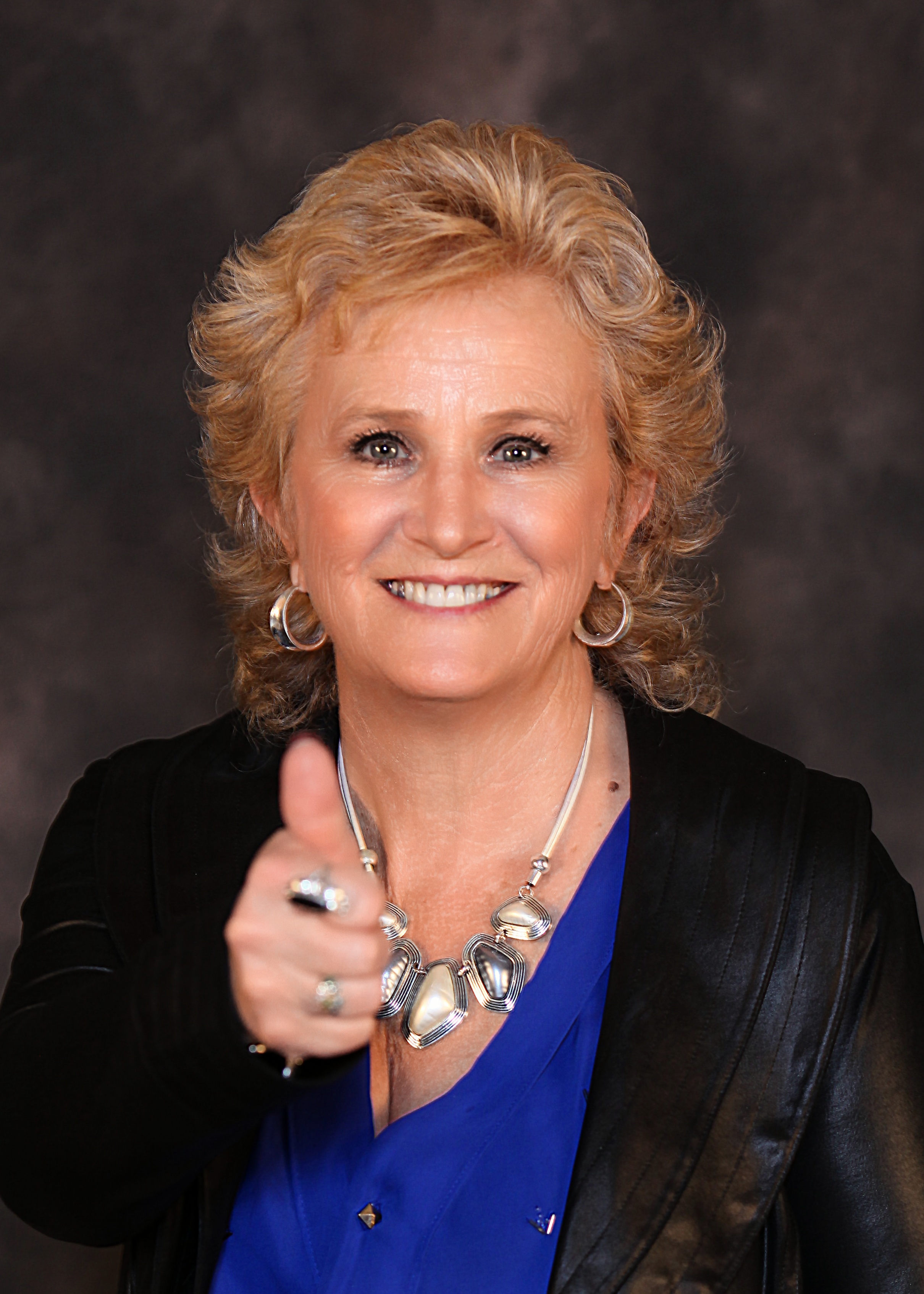 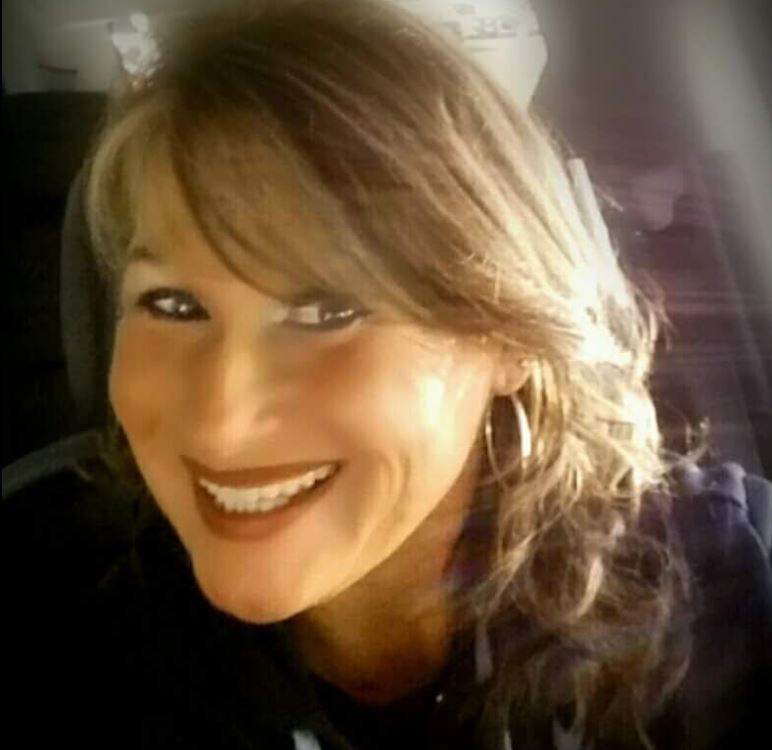 2
Make up on, hair done, business.
Vs.  no make up, workout sweats…LOL
Most common phrases from 2020: “Can you hear me?” and the favorite, as we talk up a storm:  “you are still on mute.” LOL
IT IS HERE!  Effective 1-1-21, new E&M guidelines for provider office visits
With the implementation of the new E&M visit code definitions, the beginning of a new era for provider office E&M selection has begun.  “Patients over Paperwork”
In this class, we will cover:
Overview of the regulations – outlined in the CPT book, roll out to all payers
Selection process – Total day-of time by all providers   or    Medical Decision Making
Audit risks – pre and post bell curve, time documentation, time and non-timed visits “reasonable’ for day of visits  (PS Telehealth is also time based)
Contracted provider issues with new conversion factor – ‘hits to proceduralists’, wins for ‘office visit providers’
Budget Neutrality – take from Peter to give to Paul. No new money.
Understanding the documentation and requirements for use of the new E&M levels
Anticipated new streamlined documentation could save 2 mins per visit.
3
Getting ready for Jan 1, 2021Office visit E&M change. New 1-21 guidelines.No change to non-office visit E&Ms. Continue to use 1995-1997 guidelines.
RISK/Potential Audit concerns
Historical bell curve/volume per provider, per payer.  Keenly monitor any upward sustained movement in patterns of E&M volume.  What changed?  Tricky with the two options: time vs MDM and old vs new methodologies.
All payers are using new CPT guidance.  Ensure there is an understanding of office visit/new 2021 vs. other non-office visits/1995-97.
Documentation of ALL time by ALL providers.  This will be especially difficult when a provider is ‘use to working in the early am from the previous day to review labs’, etc.  This time will not be allowed to be counted.  DAY OF for treating physician or other qualified healthcare professional.   If both PA and MD see pt together = 1 count.  If the PA does pre visit and post visit with MD face to face – all count.  
Providers select MDM or time and the coders select a different option.  Track & Trend.
How are the new requirements ‘built in the EMR’ – MDM and time for all providers for day of? Where does the mid-level & MD document time prior and post visit?   Time based charting can be challenging.
Concurrent review of the providers if they are selecting their own E&M.  Time is the full day so when completing E&M?
Exclude any separately billable CPTs from total E&M time or MDM.  Ex:  Bill for EKG interp.  Do not include this time in any of the E&M determinations.
Medicare –specific rules and code.  Need internal process to ‘see’ and revise.  G vs 9 prolonged code/payer specific. EX: CDM built with G2212/Medicare prolonged; scrubber changes to 99417 /all other payers.  (NOTE:  Add on/G2211 DELAYED implementation for 3 yrs/Dec 2023.)
4
New Budget Neutrality with lower conversion factor - CMS Final 12-2-20
By law, significant increases in Medicare physician payment rates must be offset by across-the-board decreases.  This budget neutrality requirement means that the recommendations must result in an approximately 5% payment reduction affecting physicians and others who DO NOT report office visits.  This reduction was DOUBLED to more than 10% as a result of other policy changes.  
In addition, despite concerns about the lack of clarity in its definition and estimated utilization, CMS finalized a new code, G2211, to be reported in addition to the new E&M which required an additional budget neutrality offset of about $3B.  (Note: CMS G2211 only used with 99205/add on.  G2211 is delayed for 3 yrs.  Helped reduce the overall payment reductions). 
The temporary removal of the 2% sequestration is delayed until 4-21.  If not continued to be delayed, Medicare physician payments will be reduced by 2% for the remainder of the year.
Result:  CY2021 conversion factor of $32.41, a decrease of $3.68 from CY20 $36.09.  $32.41 is higher than the proposed rate of $32.26.  Still reduction –ave 10% from 2020.
However, to affect the CY21 conversion factor, and the new RVUs for office visit providers, winners and losers.  RVU x CV = Medicare reimbursement
5
6
Contracts/arrangements with providersAny changes needed?  Approx 50% of all providers are employed by health systems
WINNERS:  Family Practice/General Medicine – average 13%
EX:  Dr. Jones is a primary care physician who saw 4,780 pts in 2020.  Dr. Jones bills 2500 established patient level 99213 and is paid $43/wRVU and receives no additional compensation.  It is anticipated that Dr. Jones will maintain the same volume of 99213’s in 2021.

 Metric:	                2020			 	  2021                        Difference
wRVU		2500 x 0.97 = 2,425       2500 x 1.3 = 3,250         825 increase
Compensation
		       $43 x 2,425 = $104,275       $43 x 3,250 = $139,750     $35,475 increase
Provider Impact:  Increased wRVU generation; increased compensation
Health System:   Increased wRVU and compensation with no increase in actual visits
Overall Impact:  All things constant, providers will reach target wRVUs faster than they do historically due to increase in wRVU values, resulting in higher compensation.
*HFMA “2021 E&M Transition” 11-5-20
7
Doing a deeper dive – with provider contracts and with payer contracts
How are the specialists/proceduralists compensated by the health system?   The RVU x CV = Medicare reimbursement. Formula re-assessed.
How are the general practitioner's/winners compensated by the health system?  With same volume & E&M level, likely higher compensation for 2021.
If independent provider, ensure formula is paying correctly by RVU, E&M, CV.
How are the non-Traditional Medicare payers contracts written for provider E&M payment?  Check to validate office E&M has a new formula if using CV & RVU.  What is the new allowable?   
For the proceduralists who are seeing a cut in RVU – how will this impact their payment from the payers?  What are their payments based on?
Whatever formula is used, ensure accuracy and monitor frequently.
FINALLY – Pt impact.  Co-payments are collected at discharge with many practices.  Now TIME is complete DAY OF VISIT TIME.  How will the final level be determined at the end of the visit?  Discuss internally..  What if it changes post d/c of visit based on total documentation?  New language at d/c with the patient.
8
Why Revamp E&M Codes?
Physicians have continuously voiced concerns over the amount of time it takes to complete the documentation of a patient’s visit, which limits their time spent with the patient.   
CMS Goals:
Decrease physician burden of documentation by eliminating unnecessary and/or duplication in the medical record
Increase time with patients
Improve payment accuracy
Update E&M/CPT code set to reflect current practice of medicine
Remember, this will only impact your office visits, so all other encounters, i.e., hospital visits, ER visits, SNF visits, home visits, will NOT be affected. 
New vs. established patient classification will not change…still w/in the past three years.
9
Medical Team Documentation ‘CMS Final Rule 2021’
“To reduce burden, we are finalizing broad modifications to the documentation policy so that physicians, physician assistants, and advanced practice registered nurses (APRNs – nurse practitioners, clinical nurse specialists, certified nurse-midwives and certified registered nurse anesthetists) can review and verify (sign and date), rather than re-documenting, notes made in the medical record by other physicians, residents, physician assistant, and APRN students, therapists nurses, or other members of the medical team”.
10
For E&M visits, providers will not be required to re-enter information about the patient’s chief complaint and history that a staff member has already entered.  Instead, the provider can indicate in the medical record that the information has been “reviewed and verified”.
For established office visits, providers can focus their documentation on changes since the last visit and “need not re-record the defined list of required elements if there is evidence” that the provider has already done so.
11
2021 New Coding Guidelines
99201 (new office patient) deleted in 2021 because both 99201 and 99202 are straightforward MDM and is duplication.  
99211 (established office patient) will still be available, but its code descriptor will not include a time reference.  Typically, 5 min are spent performing or supervision these services.
History and physical exam are no longer key components and do not affect the level of care.  Wow!
Time will include face-to-face and non-face-to-face time on the date of the visit.
Level of care is selected based on time or based on the MDM required for the visit.
New table for calculating the MDM & revision of Table of Risk.
12
History & Exam 2021
The “extent” of the history and physical examination are no longer used to select the E&M level.  
Should include a medically appropriate history and exam as determined by the physician
Perform when clinically appropriate
Number of systems reviewed no longer apply
Remember…it’s all about telling the patient’s story so these services should still be documented.  It’s up the physician to perform and document whatever history and/or physical exam they think is necessary to take good medical care of the patient.
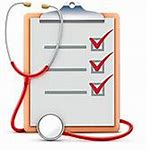 13
Medical Decision Making Changes
New definitions for problems, injuries and illnesses
Removed ambiguous terms, i.e., “mild”.  
Refer to CPT® book for specific definitions, i.e.., acute, acute complicated, chronic, etc.
Changes in component scoring used for the Amount and/or Complexity of Data
CMS Table of Risk used as foundation to create level of Medical Decision Making table
Includes four levels of MDM (unchanged from previous MDM levels)
Straightforward
Low 
Moderate 
High
14
MDM Table
15
MDM Elements
Number and complexity of problem(s) addressed during current encounter
Meaning, no longer necessary to document every diagnosis patient has received – just those being addressed during the current visit
Amount of complexity of data to be reviewed and analyzed
Reduces cut & paste, removes “voluminous” repetitive test data which may be irrelevant for the purpose of the current visit
Risk of complications or morbidity of patient management
Includes social determinants of health, other reasons behind management decision
16
MDM:  Number and Complexity of Problem(s) Addressed at the Encounter
Includes only problems addressed “today” (clinically relevant) and/or at the time of the visit as opposed to historical information.  
Notation that another provider is managing one or more problems without additional assessment by the current provider, does not count as being addressed.
Multiple new or established problems may be addressed and contribute to the overall risk of the patient encounter.
17
MDM:  The Amount and/or Complexity of Data to be Reviewed and Analyzed
No longer counts points per test category or task performed, i.e., review of records, independent visualization of images
Categories contain specific number of tests, documents, orders or independent historian(s)
Independent interpretation of tests
An assessment with an independent historian is a revised element
Same requirements for a new or established patient
Four levels remain unchanged:
Minimal
Limited
Moderate
Extensive
18
MDM:  Amount and Complexity of Data to be Reviewed and Analyzed
Data is divided into 3 categories:
Tests, documents, orders, or independent historian(s)
Refers to a family member, witness or other individual who provides patient history when the patient can’t provide a complete history or when the provider thinks a confirmatory history is needed. 
Independent interpretation of tests not reported separately
Discussion of management or test interpretation with external physician/other qualified health care professional
Refers to someone who is not in the same group practice or is classified as a different specialty or subspecialty.
19
MDM:  Amount and Complexity of Data to be Reviewed and Analyzed
Category 1:
Tests, documents, orders or independent historian(s)
Any combination of 3 from the following:
Review of prior external note(s) from each unique source
Review of the result(s) of each unique test
March 9th update:  Tests that do not require separate interpretation, i.e., tests that are results only, and are analyzed as part of the MDM, do not count as independent interpretation, but may be counted as ordered or reviewed for selecting an MDM level.
Ordering of each unique test
March 9th update:  A unique test is defined by the CPT code set.  When multiple results of the same unique test, i.e., serial blood glucose values, count it as one unique test.
Assessment requiring an independent historian(s)
20
MDM:  Amount and Complexity of Data to be Reviewed and Analyzed
Category 2:
Independent interpretation of tests:
 Independent interpretation of a test performed by another physician or other qualified health care professional
The interpretation of a test in which there is a CPT code and an interpretation or report.
Not separately reported
21
MDM:  Amount and Complexity of Data to be Reviewed and Analyzed
Category 3:
Discussion of management or test interpretation:
Discussion of management or test interpretation with external physician and/or other qualified health care professional/appropriate source
 Not separately reported
22
MDM:  Risk of Complications and/or Morbidity or Mortality of Patient Management
Made during the visit and is associated with patient’s problem(s) and treatment(s).
Includes possible management options selected, and those not selected, but considered, after shared decision making with the patient and/or family.
“Shared” Medical Decision Making involves eliciting patient and/or family preferences, patient and/or family education and explaining risks and benefits of management options
Note! OTC medications have been taken out of the low-risk examples.
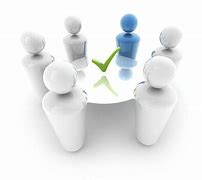 23
More on the Risk Table…
The moderate risk category examples have been revised.
A new example is “Diagnosis or treatment significantly limited by social determinants of health”, which is defined as economic and social conditions that influence the health of people and communities, i.e., examples may include food or housing insecurity.
The high-risk category examples have also been revised.
A new example is “Decision regarding hospitalization”.
A definition and guidance were given for example “drug therapy requiring intensive monitoring for toxicity”.
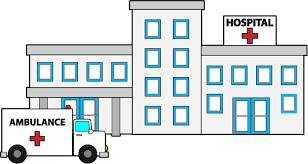 24
Medical Decision Making for Levels 2 & 3
25
Medical Decision Making for Level 4
26
Medical Decision Making for Level 5
27
MDM…How This Would Look
Established patient encounter with cardiologist complaining of occasional chest discomfort during exercise.  History of hypertension and high cholesterol currently under control.  Physician renews prescribed medications and completes an appropriate history and physician exam.  Determines that the patient needs cardiovascular stress test, which is ordered and performed on the same day.
Which E&M code should be reported?
99214 with modifier 25
93015 for the stress test
28
Another 99214 Example (Moderate Complexity)
History:
CC:  Follow-up HTN, DM and dyslipidemia
Interval History:  Patient feels fine.  No new complaints
ROS:  Negative for chest pain, SOB

Exam:
Vitals:  BP 132/70, HR 82, RR 18, T 98.6ºF
Lungs:  CTA
Heart:  RRR, no murmur.  No lower extremity edema

Impression:
Well controlled HTN
Stable hyperlipidemia
Stable DM2

Plan:
No changes needed in any medications today
Refills were provided
Will check a renal profile, CBC, lipid panel and HGBa1c prior to next visit
RTC in six months
29
Incident To/Split Share
When coding based on time…
Add up the two times together
If patient is seen by multiple providers at the same time, this should only be counted once
Can not count same minute twice
30
And Now Time…
Time alone can be determining factor for code selection from 99202-99205 and 99212-99215. 
Time defined as minimum time spent on all tasks related to patient care on the date of service.  
No longer refers to “typical” time spent
Removed more than 50% counseling and coordination element
Count only the provider time on the calendar day the patient was seen.
Do not include time on any other day, and do not include staff time.
What is included in the time?
Face-to-Face + Non-Face-to-Face = Total Time on the date of the encounter
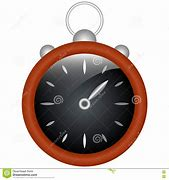 31
Time Ranges for New Patient
32
Time Ranges for Established Patient
33
Adding Up Time Spent
Preparing to see the patient, i.e., review of tests 
Obtaining and/or reviewing separately obtained history 
Performing a medically appropriate examination and/or evaluation
Counseling & educating the patient/family/caregiver
Ordering medications, tests, or procedures
Referring & communicating with other health care professionals (when not separately reported)
Documenting clinical information in the electronic or other health record
Independently interpreting results (not separately reportable) and communicating results to the patient/family/caregiver
Care coordination (not separately reported) 
All this fun stuff on the date of the encounter would be included in the time spent , even if not face-to face with the patient.
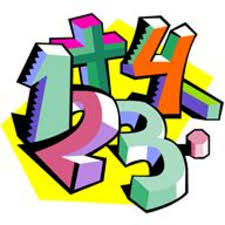 34
But Be Careful!
Providers aren’t required to itemize their time, but the documentation must clearly indicate the nature of services performed.
“I spent an hour on the phone after the patient’s appointment” is not sufficient. 
Documentation must indicate amount of time for separately reported services not included in total time for E&M selection.
When reporting both an E&M service by time and a minor procedure, documenting “total patient care time 30 minutes” is not sufficient. 
Documentation must support medical necessity of time spent on patient encounter. 
For example, it will be difficult to justify a 50-minute visit documented and billed as 99215 with a diagnosis of strep throat & no other information.  Correct?
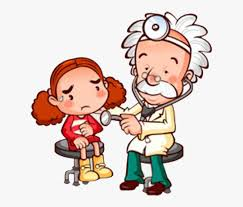 35
What Time Does Not Count?
Time spent for activities normally performed by clinical staff
Time spent on separately reportable services
Examples:  EKG, x-ray
Time spent performing separately reportable minor procedures
Patient presents for 20-minute visit for hypertension and cryotherapy on two actinic keratoses which takes six minutes
Visit leveled by time, deduct (-) six minutes from total 20-minute visit
Coding option:  99212-25, 17000, 17003
36
Time Example #1
Describe what was done, and document time in a single, concise statement.  
“I spent 30 minutes reviewing the patient’s diagnostic tests, seeing the patient, talking with the visiting nurse, and documenting in the record”.  
It isn’t necessary to note how much time was spent doing each activity.
37
Time Example #2
65-year-old female new patient with hypertension presents for primary care
Blood pressure controlled with medication  
Dr. P reviews medical history forms completed by patient; vital signs obtained by medical assistant 
Diagnosis of hypertension confirmed, no new conditions identified 
Time spent discussing ongoing treatment, lifestyle modifications, instruct continue current medication, discussed preventive health care needs
Prescription given for current medication
Discussed joining Dr. P’s practice
Total time documented is 42-minutes performing patient activities
Code based on time = 99203
38
Big Question!  When to Use Time vs. MDM?
Although optimal code assignment depends on the clinical circumstances of each scenario, here are three important questions to consider when determining whether it is more advantageous to bill based on time or MDM.
Did the physician spend a considerable amount of time collecting the history or performing the exam?  If so, it may be more advantageous to bill based on time.
Did the physician order several tests, speak with other physicians, or review complex data?  If so, it may be more advantageous to bill based on MDM.
Is the patient medically complex (and do they support a level 5 E&M) but the physician went beyond the time threshold associated with the code?  If so, it may be more advantageous to bill based on time because then the physician can also bill for prolonged services.
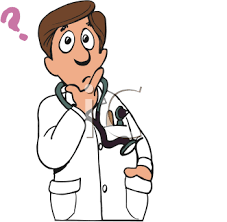 39
Visit Complexity/Complex Patients
New HCPCS Code G2211 for 2021 
This code may be used by any specialty who is addressing health needs with consistency and continuity over a long period of time.
Code may be reported for new & established patients but may not be reported with any codes but 99202-99215.
G2211 Visit complexity inherent to evaluation and management associated with medical care services that serve as the continuing focal point for all needed health care services and/or with medical care services that are part of ongoing care related to a patient’s single, serious condition, or complex chronic condition.   (CODE DELAYE
Add-on code, list separately in addition to office/outpatient E&M visit, new or established.
40
Visit Complexity/Complex Patients
New HCPCS Code G2211 for 2021 
This code may be used by any specialty who is addressing health needs with consistency and continuity over a long period of time.
Code may be reported for new & established patients but may not be reported with any codes but 99202-99215.
G2211 Visit complexity inherent to evaluation and management associated with medical care services that serve as the continuing focal point for all needed health care services and/or with medical care services that are part of ongoing care related to a patient’s single, serious condition, or complex chronic condition.   (CODE DELAYED, not active)
Add-on code, list separately in addition to office/outpatient E&M visit, new or established.
41
Prolonged Services (AMA)
New CPT® code 99417 (AMA rules)  
Prolonged office or other outpatient evaluation and management service(s) (beyond the total time of the primary procedure which has been selected using total time), requiring total time with or without direct patient contact beyond the usual service, on the date of the primary service; each 15 minutes. 
Only reported when the time for a level 5 visit (99215 or 99205) has been exceeded by 15 minutes from the “minimal” time needed for the encounter.
Includes face-to-face time and non-face-to-face time on the date of the encounter. 
Current prolonged service codes (99354-99355 or 99358-99359) – some payors may still allow these in 2021 on other types of E&M services (TBD).
AMA CPT prolonged time starts at minute 75 for code 99205 and 55 for code 99215. 
wRVU is 0.61
Estimated reimbursement is about $35.00
42
Prolonged Services (CMS) CPT G2212
Medicare didn’t approve of the AMA’s 99417 rules, so they released their own prolonged services code of G2212.
Use for each additional 15 minutes of prolonged services beyond the time required for a level 5 visit.
Only reported with 99215 or 99205.
Only reported when the time for a level 5 visit (99215 or 99205) has been exceeded by 15 minutes beyond the “ceiling time” of the encounter.
Includes face-to-face and non-face-to-face time on the date of the encounter.
Need internal system to ‘see’ Medicare patient vs. non-Medicare patient and revise accordingly.
43
Dual Codes for Prolonged Services
44
Prolonged Services G2212New Patient 99205
45
Prolonged Services G2212Established Patient 99215
46
Telehealth Services
The Centers for Medicare & Medicaid Services (CMS) lifted Medicare restrictions on the use of telehealth services during the COVID-19 emergency.
Effective March 6, 2020 and throughout the national public health emergency, Medicare will pay physicians for telehealth services at the same rate as in-person visits for all diagnoses, not just services related to COVID-19.
Patient can receive telehealth services in all areas of the country and in all settings, including at their home.  Originating site restrictions have been lifted. 
CMS will not enforce the requirement that patients have an established relationship with the physician providing telehealth.
Physicians can reduce or waive cost-sharing for telehealth visits.
Payers are allowing practices to provide telehealth office visits via popular video chat applications, such as FaceTime or Skype, during the pandemic. 
Should append modifier -95 (synchronous telemedicine service rendered via a real-time interactive audio and video telecommunications system) to claims.
47
Documentation Requirements for Telehealth
For the duration of the public health emergency, CMS will allow physicians to select the level of outpatient E&M furnished via telehealth based on MDM and/or time.
Time is defined as all time associated with the E&M on the day of the encounter.
CMS is maintaining the current definition of MDM (2021).
CMS has removed any requirements regarding documentation of history and/or physical exam in the medical record for such visits.
If exchanged asynchronously, videos, images and communications must be stored and retained according to state regulation.
Real-time (synchronous) videos, such as during a video visit or video phone call, are not required to be stored.
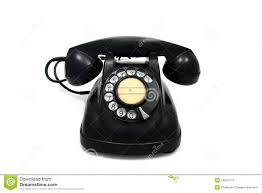 48
Questions?Thank you!
Day Egusquiza, President					Karen Kvarfordt, RHIA, CCS-P, CCDS
AR Systems, Inc.							President, DiagnosisPlus, Inc.   
PO Box 2521								PO Box 486
Twin Falls, ID   83303						Pocatello, ID   83204
208-423-9036							208-221-5486
daylee1@mindspring.com					diagnosisplus1@live.com
http://arsystemsdayegusquiza.com
49